B. GIẢM PHÂN
Những diễn biến cơ bản của NST trong giảm phân I
I
Những diễn biến cơ bản của NST trong giảm phân II
II
Những diễn biến cơ bản của NST trong giảm phân I, II
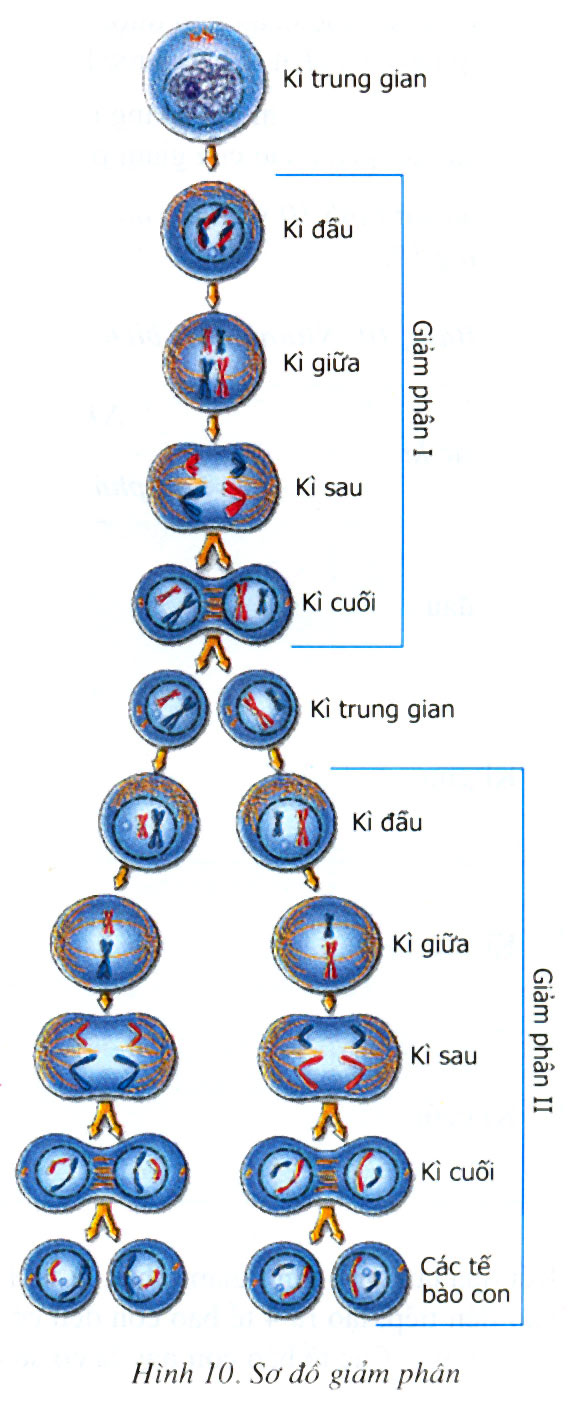 Những diễn biến cơ bản của NST trong giảm phân I
I
Hãy nghiên cứu thông tin SGK, kết hợp với hình ảnh vừa quan sát hoàn thành bảng 10 SGK (cột lần PB I)
Tế bào mẹ
Tế bào mẹ
Kì trung gian I
Tế bào mẹ
Kì trung gian I
Kì đầu
Tế bào mẹ
Kì trung gian I
Kì đầu I
Kì giữa I
Tế bào mẹ
Kì trung gian I
Kì đầu I
Kì giữa I
Kì sau I
Tế bào mẹ
Kì trung gian I
Ki đầu I
Kì cuối I
Kì giữa I
Kì sau I
Tế bào mẹ
Kì trung gian I
Kì đầu I
Kì giữa I
Kì sau I
Kì cuối I
Tế bào mẹ
Kì trung gian I
Kì đầu I
Kì cuối I
Kì giữa I
Kì sau I
Tế bào mẹ
Kì trung gian I
Kì đầu I
Kì giữa I
Kì sau I
Hai tế bào con
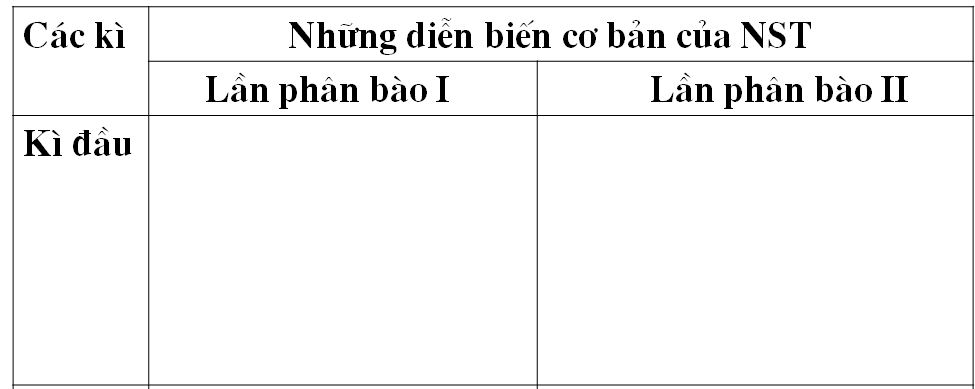 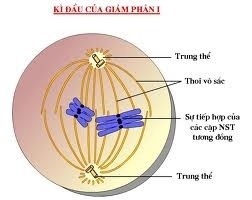 - Các NST kép xoắn và co ngắn.
- Các NST kép trong cặp tương đồng tiếp hợp và có thể bắt chéo, sau đó tách rời nhau.
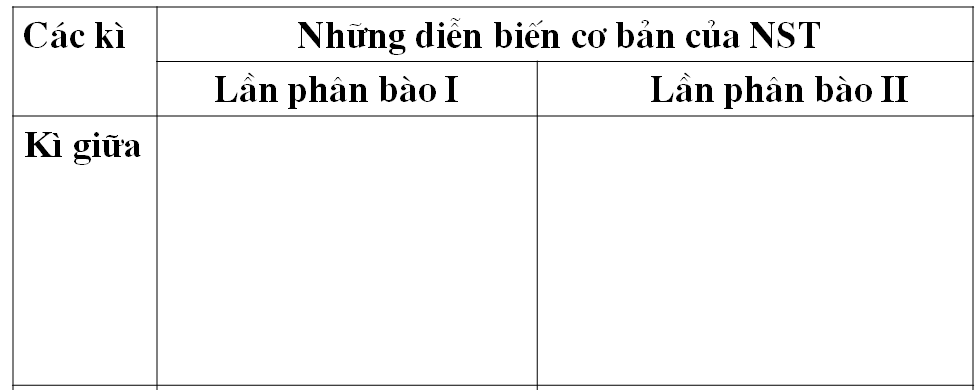 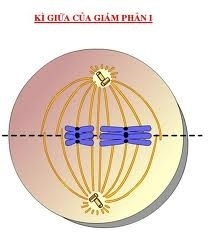 - Các NST kép đóng xoắn cực đại.
- Các NST kép trong cặp tương đồng tập trung song song thành 2 hàng trên MPXĐ của thoi phân bào.
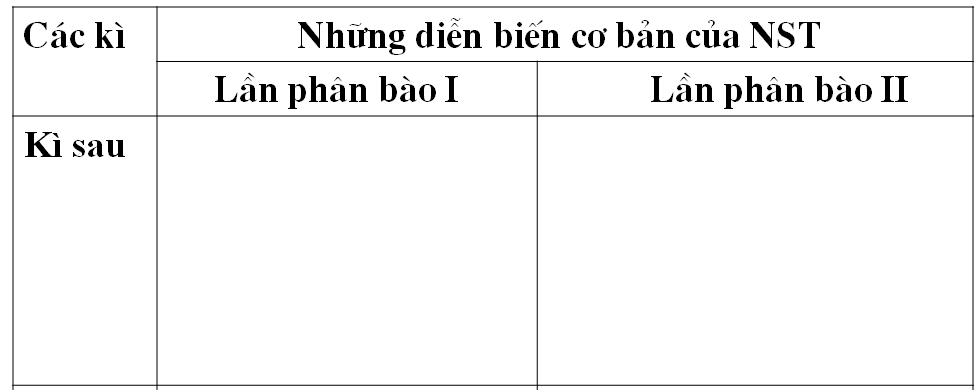 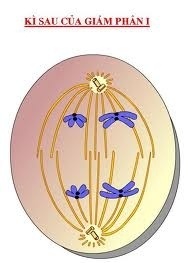 - Các NST kép trong cặp tương đồng phân li độc lập với nhau về 2 cực của tế bào.
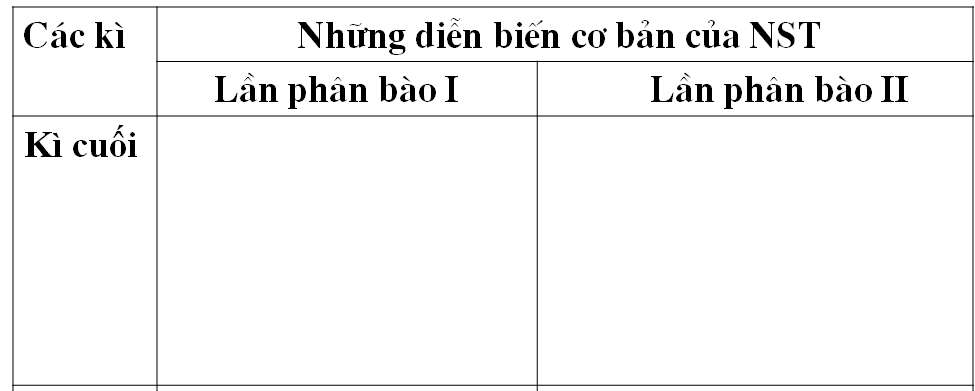 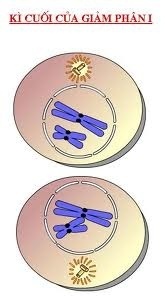 - Các NST kép nằm gọn trong 2 nhân mới được tạo thành với số lượng là đơn bội kép.
- Các NST kép xoắn và co ngắn.
- Các NST kép trong cặp tương đồng tiếp hợp và có thể bắt chéo, sau đó tách rời nhau.
- Các NST kép trong cặp tương đồng tập trung song song thành 2 hàng trên MPXĐ của thoi phân bào.
- Các NST kép trong cặp tương đồng phân li độc lập với nhau về 2 cực của tế bào.
- Các NST kép nằm gọn trong 2 nhân mới được tạo thành với số lượng là đơn bội kép.
Tế bào
Tế bào
Kì trung gian II
Tế bào
Kì trung gian II
Kì đầu II
Tế bào
Kì trung gian II
Ki đầu II
Kì giữa II
Tế bào
Kì trung gian II
Kì đầu II
Kì giữa II
Kì sau II
Tế bào
Kì trung gian II
Kì đầu II
Kì giữa II
Kì sau II
Kì cuối II
Tế bào
Kì trung gian II
Kì đầu II
Kì giữa II
Kì sau II
Kì cuối II
Tế bào
Kì trung gian II
Kì đâu II
Kì giữa II
Kì sau II
Kì cuối II
Tế bào
Kì đầu II
Kì trung gian II
Kì giữa II
Kì sau II
Hai tế bào con
Những diễn biến cơ bản của NST trong giảm phân II
II
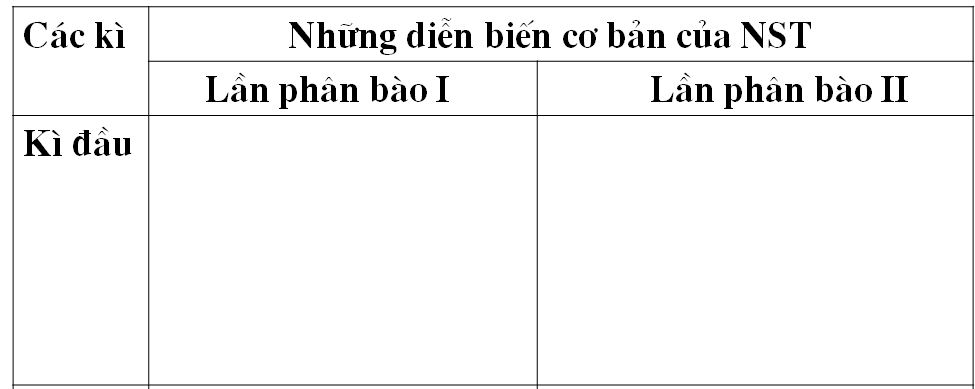 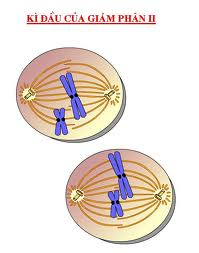 - Các NST co lại cho thấy số lượng NST kép trong bộ đơn bội.
Những diễn biến cơ bản của NST trong giảm phân II
II
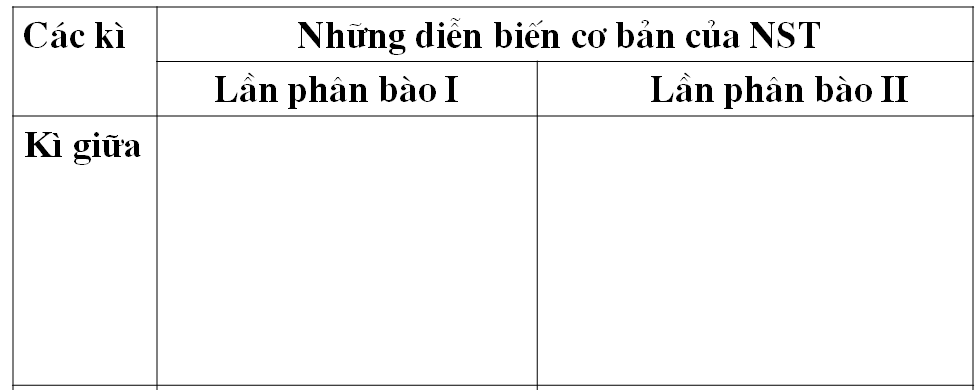 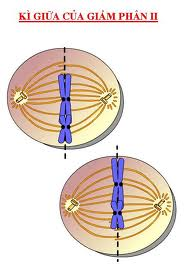 - NST kép xếp thành 1 hàng ở MPXĐ của thoi phân bào.
Những diễn biến cơ bản của NST trong giảm phân II
II
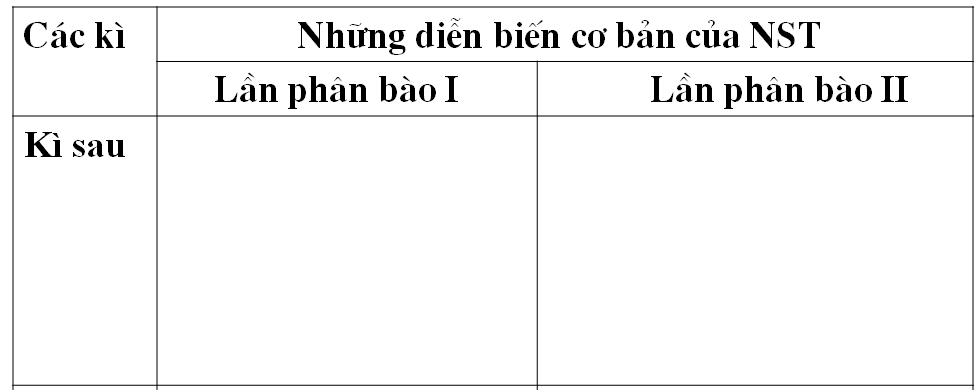 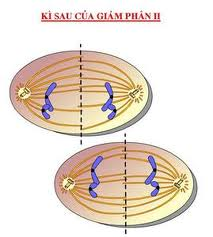 - Từng NST kép tách ta ở tâm động thành 2 NST đơn phân li về 2 cực của tế bào.
Những diễn biến cơ bản của NST trong giảm phân II
II
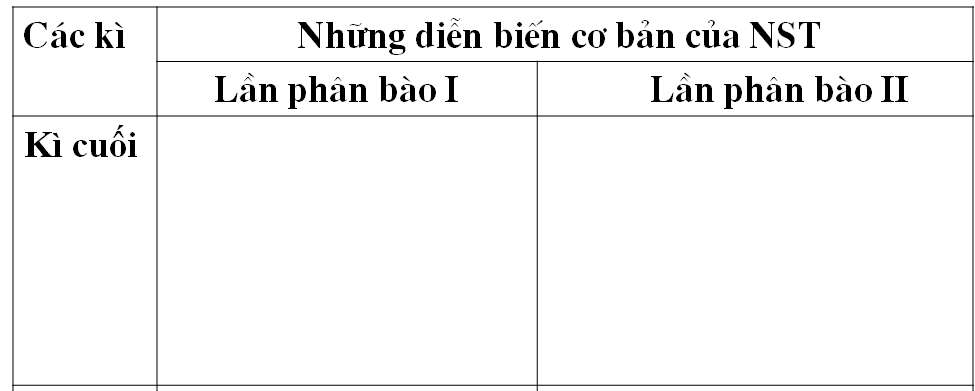 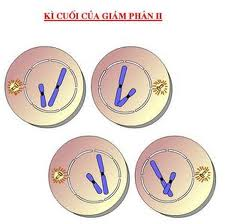 - Các NST đơn nằm gọn trong nhân mới được tạo thành với ố lượng là bộ đơn bội.
- Các NST co lại cho thấy số lượng NST kép trong bộ đơn bội.
- NST kép xếp thành 1 hàng ở  MPXĐ của thoi phân bào.
- Từng NST kép tách ta ở tâm động thành 2 NST đơn phân li về 2 cực của tế bào.
- Các NST đơn nằm gọn trong nhân mới được tạo thành với số lượng là bộ đơn bội.
- Các NST kép xoắn và co ngắn.
- Các NST kép trong cặp tương đồng tiếp hợp và có thể bắt chéo, sau đó tách rời nhau.
- Các NST co lại cho thấy số lượng NST kép trong bộ đơn bội.
- Các NST kép trong cặp tương đồng tập trung song song thành 2 hàng trên MPXĐ của thoi phân bào.
- NST kép xếp thành 1 hàng ở  MPXĐ của thoi phân bào.
- Từng NST kép tách ta ở tâm động thành 2 NST đơn phân li về 2 cực của tế bào.
- Các NST kép trong cặp tương đồng phân li độc lập với nhau về 2 cực của tế bào.
- Các NST đơn nằm gọn trong nhân mới được tạo thành với số lượng là bộ đơn bội.
- Các NST kép nằm gọn trong 2 nhân mới được tạo thành với số lượng là đơn bội kép.
Nguyên phân                         Giảm phân
So sánh nguyên phân và giảm phân
- Đều có sự nhân đôi của NST
- Đều trải qua các kì phân bào tương tự
- Đều có sự biến đổi hình thái  NST qua các kì đó.
- Ở kì giữa, NST đều tập trung trên mặt phẳng xích đạo của thoi phân bào
Giảm phân
Nguyên phân
- Xảy ra ở tế bào sinh dưỡng
- Xảy ra ở tế bào sinh dục
- Gồm 2 lần phân bào liên tiếp
- Gồm 1 lần phân bào
- Tạo ra 2 tế bào con có bộ NST như tế bào mẹ.
- Tạo ra 4 tế bào con có bộ NST giảm 1 nửa tế bào mẹ.
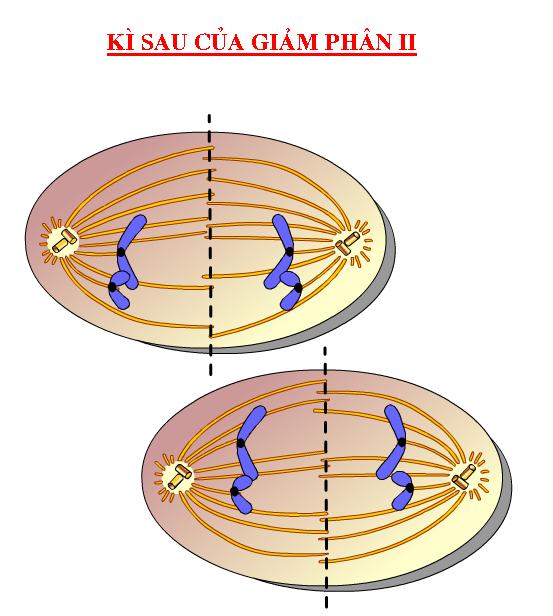 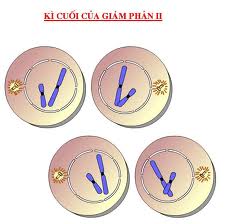 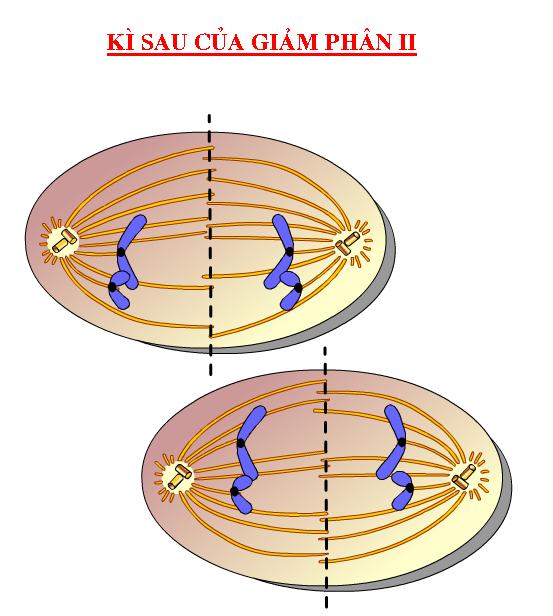 1
Kì cuối 2
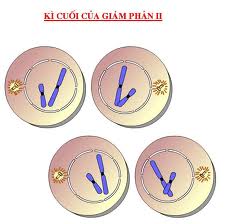 Kì sau 1
2
Củng cố, luyện tập
1
Kì cuối 1
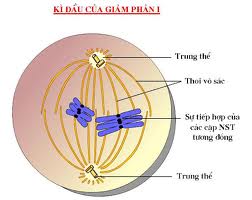 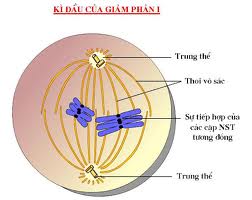 Kì cuối 2
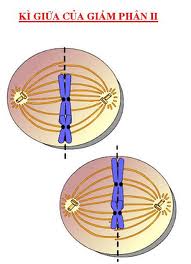 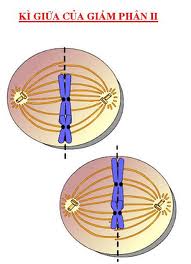 Quan sát hình ảnh, xác định giai đoạn của quá trình giảm phân :
…
1
4
3
- Các NST co lại cho thấy số lượng NST kép trong bộ đơn bội.
- NST kép xếp thành 1 hàng ở  MPXĐ của thoi phân bào.
- Từng NST kép tách ta ở tâm động thành 2 NST đơn phân li về 2 cực của tế bào.
- Các NST đơn nằm gọn trong nhân mới được tạo thành với số lượng là bộ đơn bội.
- Các NST kép xoắn và co ngắn.
- Các NST kép trong cặp tương đồng tiếp hợp và có thể bắt chéo, sau đó tách rời nhau.
- Các NST co lại cho thấy số lượng NST kép trong bộ đơn bội.
- Các NST kép trong cặp tương đồng tập trung song song thành 2 hàng trên MPXĐ của thoi phân bào.
- NST kép xếp thành 1 hàng ở  MPXĐ của thoi phân bào.
- Từng NST kép tách ta ở tâm động thành 2 NST đơn phân li về 2 cực của tế bào.
- Các NST kép trong cặp tương đồng phân li độc lập với nhau về 2 cực của tế bào.
- Các NST đơn nằm gọn trong nhân mới được tạo thành với số lượng là bộ đơn bội.
- Các NST kép nằm gọn trong 2 nhân mới được tạo thành với số lượng là đơn bội kép.
CỦNG CỐ
Em hãy điền từ thích hợp vào chỗ trống để hoàn thành đoạn thông tin sau:
Tế bào sinh dục
Giảm phân là sự phân chia của ...........................
(2n NST) ở thời kì chín, qua… ........................liên tiếp, tạo ra...................đều mang bộ NST đơn bội (n NST), nghĩa là số lượng NST ở tế bào con giảm đi một nữa so với tế bào mẹ.
2 lần phân bào
4 TB con
Vẽ sơ đồ tư duy của chủ đề phân bào
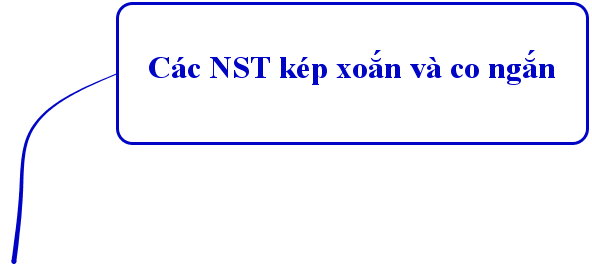 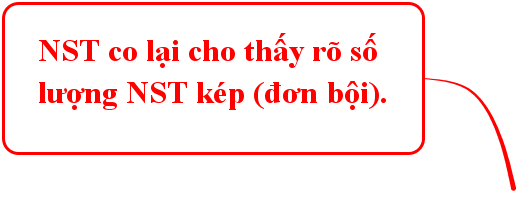 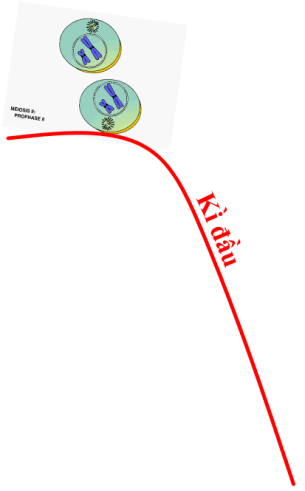 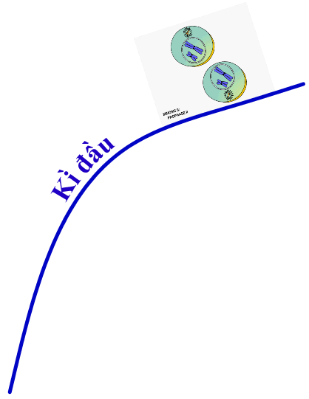 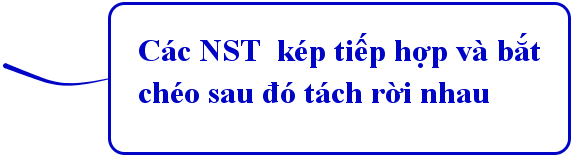 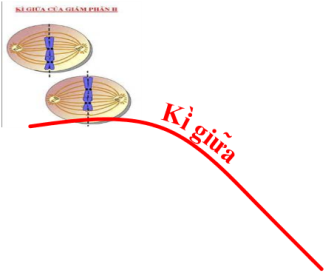 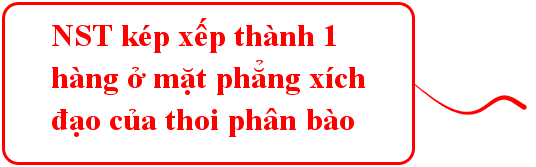 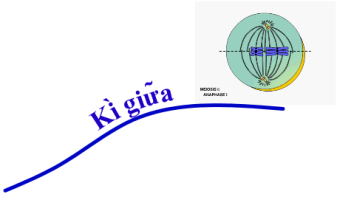 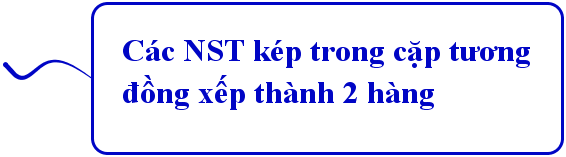 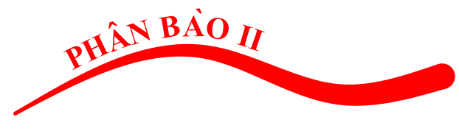 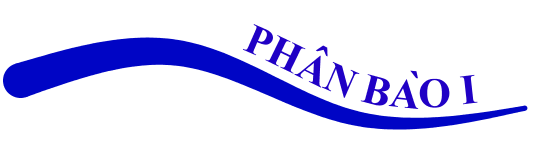 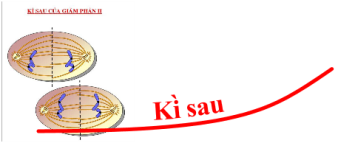 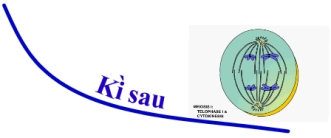 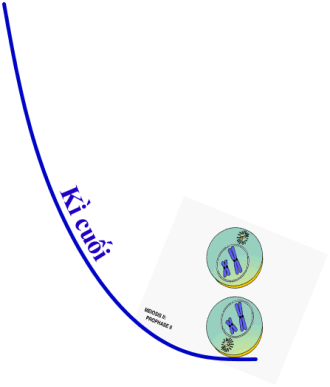 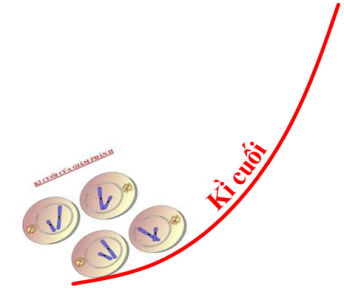 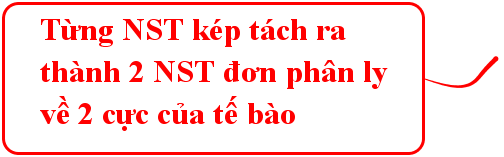 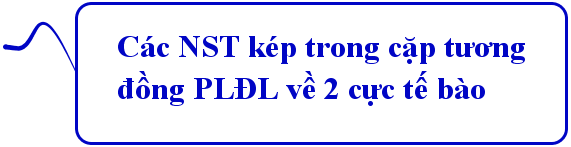 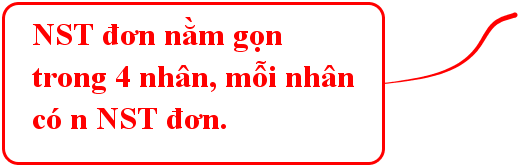 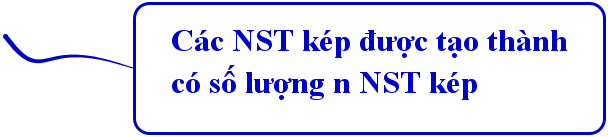 HS học bài, trả lời câu hỏi trong SGK.
Đọc và tìm hiểu bài mới.
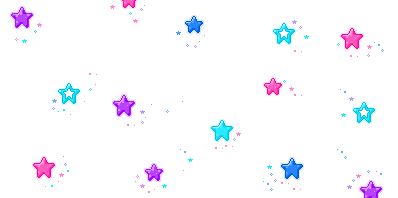 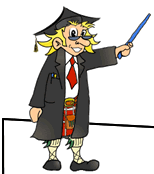 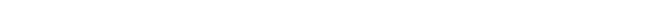 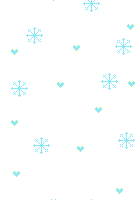 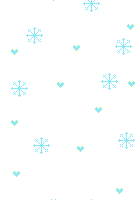 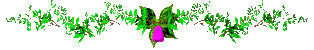 Chúc các em học tốt!
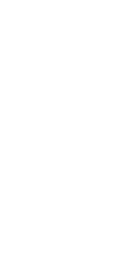